LA FINANCIACION DEL POSCONFLICTO: UN GRAN RETO PARA EL NUEVO GOBIERNO
JUAN CAMILO RESTREPO
[Speaker Notes: LA FINANCIACION DEL POSCONFLICTO: UN GRAN RETO PARA EL NUEVO GOBIERNO]
ESTE PANEL
ESTE PANEL ANALIZARÁ ALGUNOS DE LOS PRINCIPALES DESAFIOS QUE ENFRENTA EL NUEVO GOBIERNO, TALES COMO: AVANZAR HACIA LA FORMALIZACION, LA REFORMA TRIBUTARIA, LAS REFORMAS AL SISTEMA DE REGALIAS Y AL SISTEMA GENERAL DE PARTICIPACIONES (SGP)
QUIERO DETENERME EN EL SIGUIENTE RETO QUE ENFRENTA EL NUEVO GOBIERNO: ¿COMO SE VA A FINANCIAR EL POSCONFLICTO?
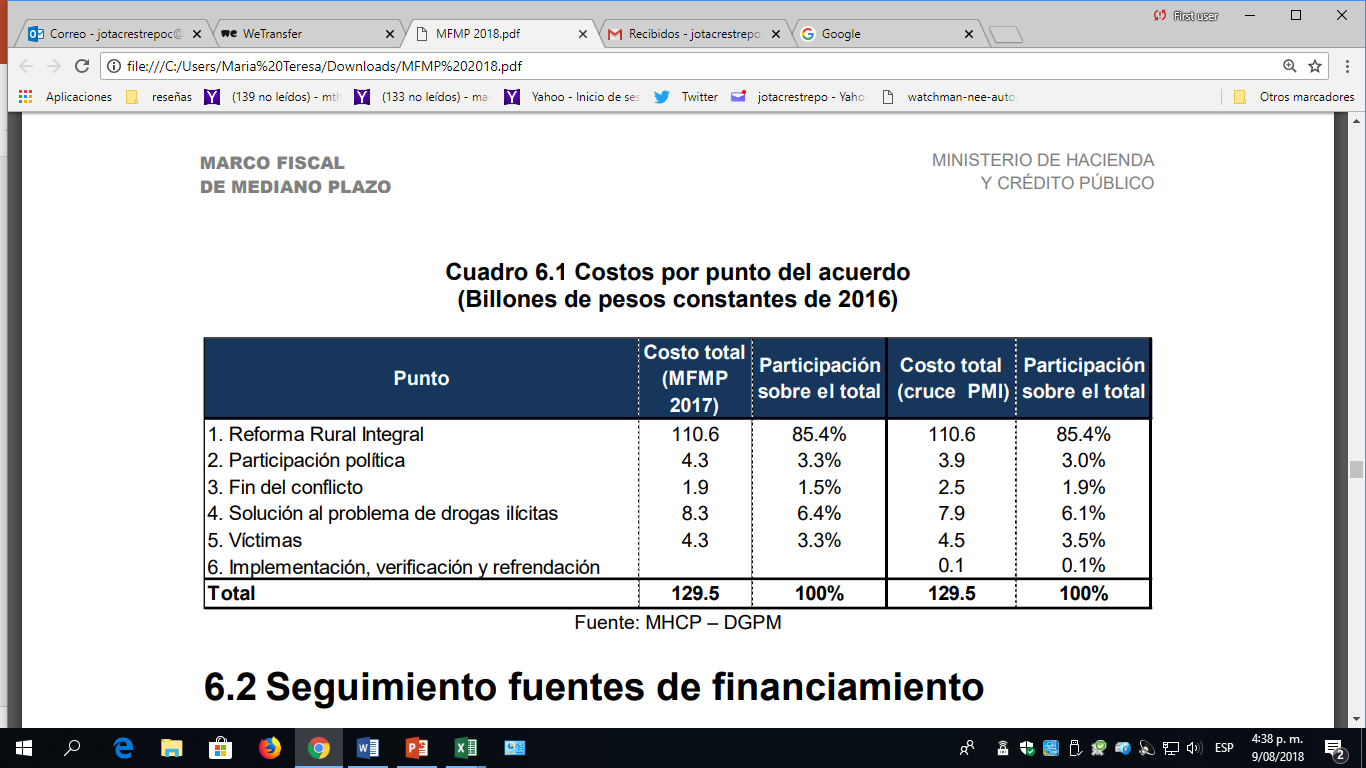 EL COSTO GLOBAL DEL POSCONFLICTO
COMO PUEDE VERSE EN EL CUADRO ANTERIOR, QUE SE HA EXTRACTADO DEL ULTIMO MARCO FISCAL DE MEDIANO PLAZO, EL COSTO GLOBAL DEL POSCONFLICTO PARA LOS PROXIMOS 15 AÑOS ES DE 129.5 BILLONES DE PESOS DE 2016
EL POS CONFLICTO REQUIERE INVERSIONES ADICIONALES
¿DE DONDE VAN A SALIR ESTOS RECURSOS?. POR EL MOMENTO NO EXISTEN. 
GRAN PARTE SON INVERSIONES ADICIONALES A LAS QUE YA ESTAN PROGRAMADAS QUE, POR LO DEMAS, ESTAN GRAVEMENTE DESFINANCIADAS EN ESTE MOMENTO.
NO HAY NI CINCO CENTAVOS PARA INVERSION NUEVA, DICE EL MINISTRO DE HACIENDA
EL NUEVO MINISTRO DE HACIENDA, DR ALBERTO CARRASQUILLA, LE DIJO POR EJEMPLO AL PERIODICO EL TIEMPO EL PASADO 9 DE AGOSTO LO SIGUIENTE:“LA VERDAD ES QUE EN EL PROYECTO ACTUAL (SE ESTA REFIRIENDO AL PROYECTO DE PRESUPUESTO PARA EL 2019), EL FLUJO DE INVERSION CAE MUY FUERTEMENTE, VARIOS PROGRAMAS DE INVERSION QUE ESTAN EN CURSO VAN DESFINANCIADOS Y NO HAY NI CINCO CENTAVOS PARA LOS PROGRAMAS PROPUESTOS POR EL PRESIDENTE DUQUE”.
LAS TRES ULTIMAS REFORMAS TRIBUTARIAS
DESPUES DE LAS TRES REFORMAS TRIBUTARIAS QUE SE EJECUTARON DURANTE EL ANTERIOR GOBIERNO, LOS RECAUDOS HAN SIDO INSATISFACTORIOS Y, COMO DE COSTUMBRE EL AJUSTE SE HA HECHO SOBRE LAS PARTIDAS DE INVERSION QUE ESTAN GRAVEMENTE AFECTADAS PARA EL PRESUPUESTO DEL 2019.
LA CUADRATURA DEL CIRCULO
EL NUEVO GOBIERNO VA A TENER QUE INTENTAR ENTONCES LA CUADRATURA DEL CIRCULO. DE UNA PARTE, BAJAR IMPUESTOS COMO LO HA PROMETIDO; PERO DE OTRA TENDRÁ QUE ADICIONAR SENSIBLEMENTE LAS PARTIDAS DE INVERSIÓN DEL AÑO ENTRANTE.
NO PODEMOS QUEDARLE BIEN A LA PAZ Y MAL AL POSCONFLICTO
UNA VEZ REESTABLECIDO EL NIVEL MÍNIMO DE INVERSIÓN HABRÁ QUE ANALIZAR COMO SE VA A FINANCIAR EL POSCONFLICTO; PUES COMO PAÍS LO QUE NO PODEMOS HACER DE NINGUNA MANERA ES HABER REALIZADO TANTOS ESFUERZOS PARA BUSCAR LA PAZ Y AHORA QUEDARLE MAL AL POSCONFLICTO.
LA DINAMICA DEL POSCONFLICTO
LA EXPERIENCIA INTERNACIONAL DEMUESTRA QUE EL DINAMISMO DEL PROCESO DEL POSCONFLICTO DEBE IMPRIMIRSELE EN LOS PRIMEROS DOS O TRES AÑOS. DESPUÉS ES MUY DIFICIL RECUPERAR LO QUE DEJE DE HACERSE EN LOS PRIMEROS TRAMOS.
SEGÚN EL INSTITUTO KROC LA REFORMA RURAL INTEGRAL (PUNTO No. 1 ACUERDOS DE LA HABANA) ES LO QUE VA MAS ATRAZADO
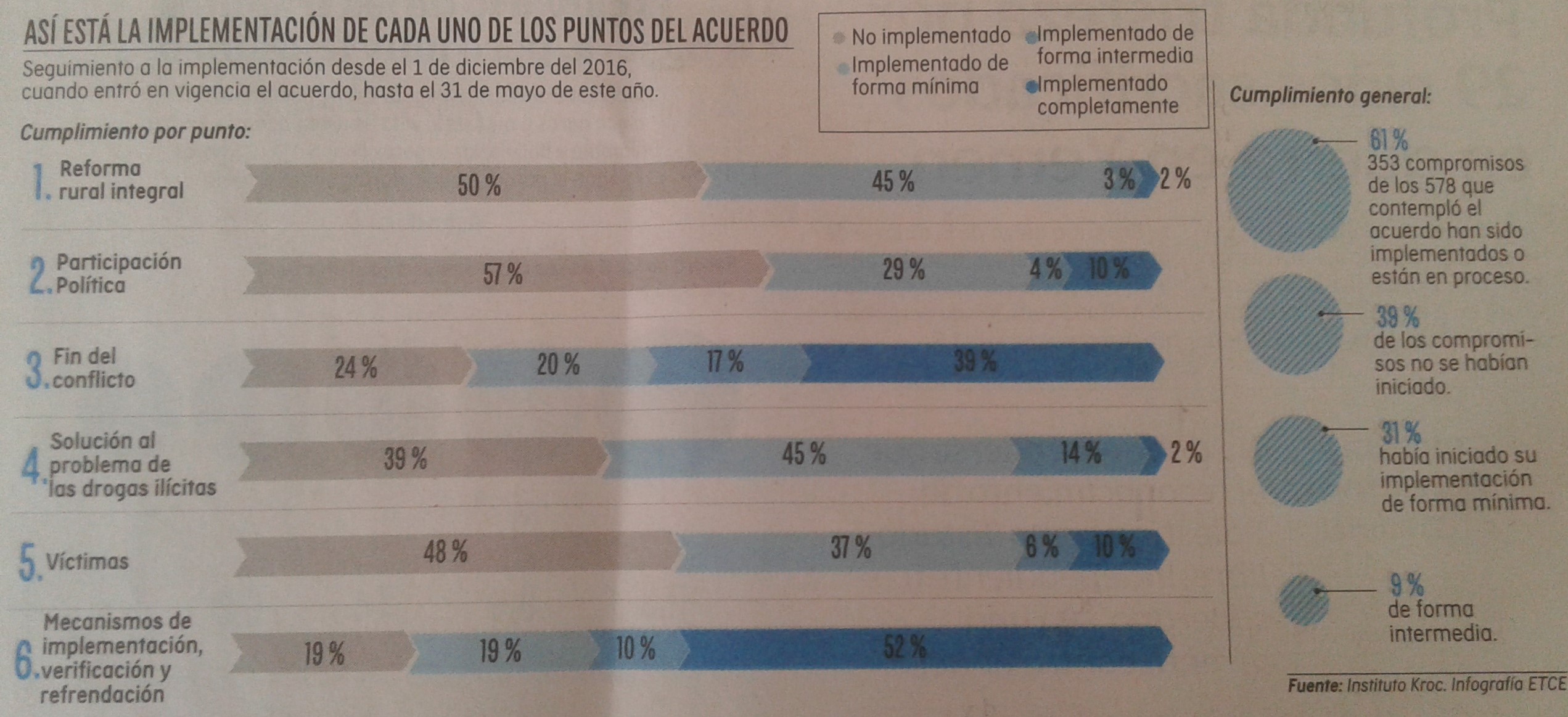 CONCLUSIONES
1. DENTRO DE LOS MUCHOS E INMENSOS RETOS 	QUE 	  	ENFRENTA EL NUEVO GOBIERNO HAY QUE 	DESTACAR 	EL DE LA ADECUADA FINANCIACION DEL 	POSCONFLICTO. SOBRE LO CUAL, HASTA EL 	MOMENTO, PARECE HABER MAS BUENOS 	PROPÓSITOS QUE REALIDADES FINANCIERAS
CONCLUSIONES
2. LOS PRESUPUESTOS DE INVERSIÓN QUE APARECEN             	 EN EL ANTEPROYECTO DE PRESUPUESTO PARA EL 	       	2019 SON INSUFICIENTES Y HABRÁ 	NECESARIAMENTE QUE ADICIONARLOS.
CONCLUSIONES
3. EL POSCONFLICTO TAL COMO SE CALCULA EN 	EL MFMP TENDRÁ UN COSTO DE 129,5 	BILLONES. ES 	UNA SUMA INMENSA PERO 	ALCANZABLE SIN 	DESQUICIAR EL BUEN 	MANEJO FISCAL EL PAÍS.
CONCLUSION FINAL
4. ¡HEMOS HECHO HASTA EL MOMENTO 		ESFUERZOS GRANDES PARA ALCANZAR LA PAZ, 	AHORA LO QUE NO PODEMOS HACER ES 	QUEDARLE MAL AL POSCONFLICTO!